Cache Coherency andMulti-Core Programming
Christian Gyrling
Naughty Dog
I Haz Code Skillz
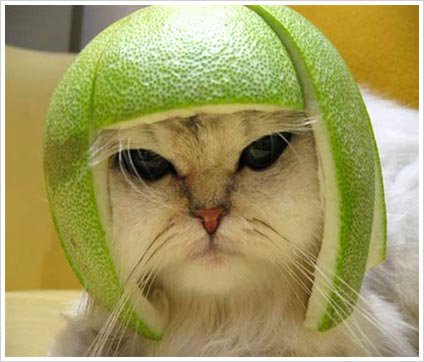 This is a very technical talk so this is the only fun slide. Enjoy it! 
Questions
How does the cache share data between cores?
How does the data stay consistent when multiple cores are updating memory at the same time?
Simple 2-core CPU
Core
Core
L1 Cache
L1 Cache
ICB – Inter Connect Bus
Memory Controller
Main Memory
Caching
Main Memory
Local Cache On Chip
Data stored in cache lines (64 / 128 bytes)
Fast access to recently used cache lines
Memory Is Far Away
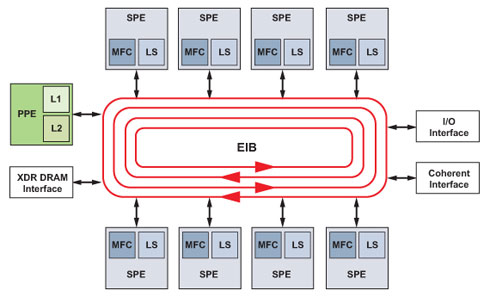 ICB – Inter Connect Bus
Connects cores
Not just data
Cache coherence protocol
“Cache coherence domain”
Usually all processors and all cores
The MESI Protocol
Cache Coherence
Any given cache line can only be modified by one core at a time.
A cache line can be in 4 states
(M)odified
Exclusively modified copy of main memory among all cores
(E)xclusive
Exclusive copy of main memory among all cores
(S)hared
An exact copy of what is in main memory AND other cores may also have an unmodified copy
(I)nvalid
The cache line is stale and is no longer valid
MESI Protocol Messages
Messages are sent on the ICB to maintain coherency between the caches
Anyone on the ICB can reply to the ‘Read’ messages
Not just the memory controller but also other cores.
MESI Message Types
Message Types (refers to a cache line)
Read / Read Acknowledge
RWITW – Read With Intent To Write
Read + Invalidate
Invalidate / Invalidate Acknowledge
Ask other cores to invalidate this cache line
Writeback
Write back cache line to main memory
Cache line transitions
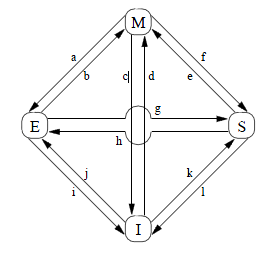 Read cache line
Invalid -> Exclusive
only core with a copy
Invalid -> Shared
other cores also have a copy
Write to cache line
Exclusive -> Modified
Shared -> Modified
all other cores invalidate their version of this cache line
Told to invalidate
Exclusive / Shared -> Invalid
Modified -> Invalid
triggers a ‘writeback’ to main memory
Another core want to read our modified cache line
Modified -> Shared
triggers a ‘writeback’ to main memory
The Players…
Example
Core 0 - Producer



Core 1 - Consumer
void foo()
{
    data = 1;
    flag = 1;
}
void bar()
{
    while (flag == 0);
    assert(data);
}
Cache Ownership Example
Initially Core 0’s cache is empty and Core 1’s contain the ‘a’ and ‘b’ cache lines
Core 1
Core 0
ICB
if (a)
{
     b = 4;
}
‘a’ and ‘b’ are on separate cache lines
Main Memory
Cache Ownership Example
Core 0 does not have ‘a’ in its cache and therefore requests it
Core 1
Core 0
ICB
if (a)
{
     b = 4;
}
Read (a)
‘a’ and ‘b’ are on separate cache lines
Main Memory
Cache Ownership Example
Core 1 sees the request and has the cache line ‘a’. It responds with the cache line and marks its own version as ‘Shared’
Core 1
Core 0
ICB
if (a)
{
     b = 4;
}
Read Response (a=1)
‘a’ and ‘b’ are on separate cache lines
Main Memory
Cache Ownership Example
Core 0 receives the cache line and installs it in its cache.
The branch can now be evaluated
Core 1
Core 0
ICB
if (a)
{
     b = 4;
}
Read Response (a=1)
‘a’ and ‘b’ are on separate cache lines
Main Memory
Cache Ownership Example
Core 0 does not have ‘b’ in its cache and therefore requests it. This time the request has a hint to indicate the intent to write to ‘b’.
Core 1
Core 0
ICB
if (a)
{
     b = 4;
}
RWITW (b)
‘a’ and ‘b’ are on separate cache lines
Main Memory
Cache Ownership Example
Core 1 sees the request on the ICB and returns the cache line. Because the ‘RWITW’ implies an invalidate request Core 1 now also invalidates ‘b’
Core 1
Core 0
ICB
if (a)
{
     b = 4;
}
RWITW (b=0)
‘a’ and ‘b’ are on separate cache lines
Main Memory
Cache Ownership Example
Core 0 receives the ‘b’ cache line and installs it in its cache as ‘Exclusive’
Core 1
Core 0
ICB
if (a)
{
     b = 4;
}
RWITW (b=0)
‘a’ and ‘b’ are on separate cache lines
Main Memory
Cache Ownership Example
Core 0 now has the cache line and can commit the store to ‘b’. This marks the cache line as ‘Modified’ but stays in the cache and is not saved to main memory.
Core 1
Core 0
ICB
if (a)
{
     b = 4;
}
‘a’ and ‘b’ are on separate cache lines
Main Memory
2-core CPU + Store Qs
Core
Core
Store Q
Store Q
L1 Cache
L1 Cache
ICB – Inter Connect Bus
Memory Controller
Main Memory
Reasons for Store Q
Prevent CPU execution stall while waiting for a missing/invalid cache line
Loads can now “pass” stores if the cache line is more readily available
It might be available in the local cache already or by a neighboring core.
Requires snooping the Store Q for loads to ensure that memory looks the same for the locally running core.
Even if the store hasn’t made it into the cache a subsequent load should load the value that was stored
Store Q Issue Example
Core 1 Cache/Store Q
Core 0 Cache/Store Q
Core 0 executes ‘foo’
Core 1 executes ‘bar’
‘flag’ cache line is owned by ‘0’
‘data’ cache line is owned by ‘1’
void foo()
{
    data = 1;
    flag = 1;
}
ICB
void bar()
{
    while (flag == 0);
    assert(data);
}
Main Memory
Store Q Issue Example
Core 1 Cache/Store Q
Core 0 Cache/Store Q
Core 0 saves the store in the Store Q and issues a RWITW message for ‘data’ due to it not being in the cache
void foo()
{
    data= 1;
    flag = 1;
}
ICB
RWITW (data)
void bar()
{
    while (flag == 0);
    assert(data);
}
Main Memory
Store Q Issue Example
Core 1 Cache/Store Q
Core 0 Cache/Store Q
Core 1 issues a read message for ‘flag’ due to it not being in the cache
void foo()
{
    data= 1;
    flag = 1;
}
ICB
Read (flag)
void bar()
{
    while (flag == 0);
    assert(data);
}
Main Memory
Store Q Issue Example
Core 1 Cache/Store Q
Core 0 Cache/Store Q
Core 0 owns ‘flag’ and hence updates the cache with ‘1’ and marks as modified
void foo()
{
    data= 1;
    flag = 1;
}
ICB
void bar()
{
    while (flag == 0);
    assert(data);
}
Main Memory
Store Q Issue Example
Core 1 Cache/Store Q
Core 0 Cache/Store Q
Core 0 respond to the read request of ‘flag’
The cache line is written back to main memory and also marked as Shared.
void foo()
{
    data= 1;
    flag = 1;
}
ICB
Read Response (flag=1)
void bar()
{
    while (flag == 0);
    assert(data);
}
Main Memory
Store Q Issue Example
Core 1 Cache/Store Q
Core 0 Cache/Store Q
Core 1 receives the read response and marks the cache line as Shared
void foo()
{
    data= 1;
    flag = 1;
}
ICB
Read Response (flag=1)
void bar()
{
    while (flag == 0);
    assert(data);
}
Main Memory
Store Q Issue Example
Core 1 Cache/Store Q
Core 0 Cache/Store Q
Core 1 now moves on to the next instruction. ‘data’ is in the cache and is therefore read.
ASSERT!!
void foo()
{
    data= 1;
    flag = 1;
}
ICB
void bar()
{
    while (flag == 0);
    assert(data);
}
Main Memory
Store Q Issue Example
Core 1 Cache/Store Q
Core 0 Cache/Store Q
Core 1 now receive the delayed “Read Invalidate” message. It replies and marks its cache line as invalid
void foo()
{
    data= 1;
    flag = 1;
}
ICB
RWITW Resp. (data=0)
void bar()
{
    while (flag == 0);
    assert(data);
}
Main Memory
Store Q Issue Example
Core 1 Cache/Store Q
Core 0 Cache/Store Q
Core 0 receives the cache line and installs it in its cache.
void foo()
{
    data= 1;
    flag = 1;
}
ICB
RWITW Resp. (data=0)
void bar()
{
    while (flag == 0);
    assert(data);
}
Main Memory
Store Q Issue Example
Core 1 Cache/Store Q
Core 0 Cache/Store Q
Core 0’s Store Q can finally commit the write to the ‘flag’ cache line but it is too late. Core 1 is halted and execution stops.
void foo()
{
    data= 1;
    flag = 1;
}
ICB
void bar()
{
    while (flag == 0);
    assert(data);
}
Main Memory
How do we solve this issue?
All caches have a coherent view of main memory BUT local writes are not part of that
We need a way to ensure that our stored data is part of the ‘cache coherent domain’
I.e Visible by other cores
I.e Can be fetched by other caches
Can we flush the store Q to the cache?
Memory Store Barriers (__mb_release)
Memory Store Barriers
CPU instruction that won’t return until all data in the Store Q preceding the memory barrier is in the cache
CPUs are evil!
Prevents compilers from optimize memory stores across this barrier.
Compilers are evil!
Once the data is in the cache it can be seen by all other caches due to the cache line being invalidated in all other caches.
RWITW (Read With Intent To Write)
Read + Invalidate
Store Q Issue Example (Fixed)
Core 1 Cache/Store Q
Core 0 Cache/Store Q
Core 0 executes ‘foo’
Core 1 executes ‘bar’
‘data’ cache line is owned by ‘1’
‘flag’ cache line is owned by ‘0’
void foo()
{
    data = 1;
    __mb_release();
    flag = 1;
}
ICB
void bar()
{
    while (flag == 0);
    assert(data);
}
Main Memory
Store Q Issue Example (Fixed)
Core 1 Cache/Store Q
Core 0 Cache/Store Q
Core 0 saves the write in the Store Q and issues a RWITW message for ‘data’ due to it not being in the cache
void foo()
{
    data = 1;
    __mb_release();
    flag = 1;
}
ICB
RWITW (data)
void bar()
{
    while (flag == 0);
    assert(data);
}
Main Memory
Store Q Issue Example (Fixed)
Core 1 Cache/Store Q
Core 0 Cache/Store Q
Core 1 issues a read message for ‘flag’ due to it not being in the cache
void foo()
{
    data = 1;
    __mb_release();
    flag = 1;
}
ICB
Read (flag)
void bar()
{
    while (flag == 0);
    assert(data);
}
Main Memory
Store Q Issue Example (Fixed)
Core 1 Cache/Store Q
Core 0 Cache/Store Q
Core 0 blocks on the memory barrier for the store Q to be flushed to the cache
void foo()
{
    data = 1;
    __mb_release();
    flag = 1;
}
ICB
void bar()
{
    while (flag == 0);
    assert(data);
}
Main Memory
Store Q Issue Example (Fixed)
Core 1 Cache/Store Q
Core 0 Cache/Store Q
Core 0 respond to the read request of ‘flag’
The cache line sent to Core 1 and also marked as Shared on Core 0.
void foo()
{
    data = 1;
    __mb_release();
    flag = 1;
}
ICB
Read Response (flag=0)
void bar()
{
    while (flag == 0);
    assert(data);
}
Main Memory
Store Q Issue Example (Fixed)
Core 1 Cache/Store Q
Core 0 Cache/Store Q
Core 1 receives the read response and marks the cache line as Shared
void foo()
{
    data = 1;
    __mb_release();
    flag = 1;
}
ICB
Read Response (flag=0)
void bar()
{
    while (flag == 0);
    assert(data);
}
Main Memory
Store Q Issue Example (Fixed)
Core 1 Cache/Store Q
Core 0 Cache/Store Q
Core 1 now receive the delayed Read Invalidate message. It replies and marks its cache line as ‘Invalid’
void foo()
{
    data = 1;
    __mb_release();
    flag = 1;
}
ICB
RWITW Resp. (data=0)
void bar()
{
    while (flag == 0);
    assert(data);
}
Main Memory
Store Q Issue Example (Fixed)
Core 1 Cache/Store Q
Core 0 Cache/Store Q
Core 0 receives ‘data’ as the “Read Invalidate” response from Core 1
void foo()
{
    data = 1;
    __mb_release();
    flag = 1;
}
ICB
Read Inv Resp. (data=0)
void bar()
{
    while (flag == 0);
    assert(data);
}
Main Memory
Store Q Issue Example (Fixed)
Core 1 Cache/Store Q
Core 0 Cache/Store Q
Core 0 now commits the write in the Store Q into the cache and marks it as ‘Modified’
void foo()
{
    data = 1;
    __mb_release();
    flag = 1;
}
ICB
void bar()
{
    while (flag == 0);
    assert(data);
}
Main Memory
Store Q Issue Example (Fixed)
Core 1 Cache/Store Q
Core 0 Cache/Store Q
Core 0 want to set ‘flag’ to 1 but because ‘flag’ is shared between cores an ‘Invalidate’ message needs to be sent out first
void foo()
{
    data = 1;
    __mb_release();
    flag = 1;
}
ICB
Invalidate ‘flag’
void bar()
{
    while (flag == 0);
    assert(data);
}
Main Memory
Store Q Issue Example (Fixed)
Core 1 Cache/Store Q
Core 0 Cache/Store Q
Core 1 receives the ‘Invalidate’ and sends an ‘Invalidate Acknowledge’ response
void foo()
{
    data = 1;
    __mb_release();
    flag = 1;
}
ICB
Invalidate Ack ‘flag’
void bar()
{
    while (flag == 0);
    assert(data);
}
Main Memory
Store Q Issue Example (Fixed)
Core 1 Cache/Store Q
Core 0 Cache/Store Q
Core 0 receives the ‘Invalidate Ack’ and can now modify ‘flag’
void foo()
{
    data = 1;
    __mb_release();
    flag = 1;
}
ICB
Invalidate Ack ‘flag’
void bar()
{
    while (flag == 0);
    assert(data);
}
Main Memory
Store Q Issue Example (Fixed)
Core 1 Cache/Store Q
Core 0 Cache/Store Q
Core 1 issues a read message for ‘flag’ due to it being marked ‘Invalid’ in the cache
void foo()
{
    data = 1;
    __mb_release();
    flag = 1;
}
ICB
Read (flag)
void bar()
{
    while (flag == 0);
    assert(data);
}
Main Memory
Store Q Issue Example (Fixed)
Core 1 Cache/Store Q
Core 0 Cache/Store Q
Core 0 respond to the read request of ‘flag’
The cache line is also sent to main memory and marked as ‘Shared’.
void foo()
{
    data = 1;
    __mb_release();
    flag = 1;
}
ICB
Read Response (flag=1)
void bar()
{
    while (flag == 0);
    assert(data);
}
Main Memory
Store Q Issue Example (Fixed)
Core 1 Cache/Store Q
Core 0 Cache/Store Q
Core 1 receives the read response and marks the cache line as Shared.
Execution can now continue.
The same sequence plays out to fetch ‘data’… and all is well.
void foo()
{
    data = 1;
    __mb_release();
    flag = 1;
}
ICB
Read Response (flag=1)
void bar()
{
    while (flag == 0);
    assert(data);
}
Main Memory
2-core CPU + Store Qs + Inv Q
Core
Core
Store Q
Store Q
L1 Cache
L1 Cache
Inv Q
Inv Q
ICB – Inter Connect Bus
Memory Controller
Main Memory
Reasons for Invalidate Q
Faster invalidate response from other cores
A busy core could take a while to reply
The ‘Invalid Acknowledge’ response cannot be sent until the cache has actually invalidated the cache line
Contract: No MESI messages regarding that cache line will be sent by this core until all queued messages for that cache line have been processed
Invalidate Q Issue Example
Core 1 Cache/Store Q
Core 0 Cache/Store Q
Core 0 executes ‘foo’
Core 1 executes ‘bar’
‘flag’ cache line is owned by ‘0’
‘data’ cache line is owned by ‘1’
Store-Q
Inv-Q
void foo()
{
    data = 1;
    __mb_release();
    flag = 1;
}
ICB
void bar()
{
    while (flag == 0);
    assert(data);
}
Main Memory
Invalidate Q Issue Example
Core 1 Cache/Store Q
Core 0 Cache/Store Q
Core 0 does not have ‘data’ in the cache and requests the cache line. It saves the write in the Store Q pending the cache line
Store-Q
Inv-Q
void foo()
{
    data = 1;
    __mb_release();
    flag = 1;
}
ICB
RWITW (data)
void bar()
{
    while (flag == 0);
    assert(data);
}
Main Memory
Invalidate Q Issue Example
Core 1 Cache/Store Q
Core 0 Cache/Store Q
Core 1 does not have ‘flag’ in the cache and issues a read request
Store-Q
Inv-Q
void foo()
{
    data = 1;
    __mb_release();
    flag = 1;
}
ICB
Read (flag)
void bar()
{
    while (flag == 0);
    assert(data);
}
Main Memory
Invalidate Q Issue Example
Core 1 Cache/Store Q
Core 0 Cache/Store Q
Core 0 continues execution but stops on the memory barrier where it waits for all stores to complete
Store-Q
Inv-Q
void foo()
{
    data = 1;
    __mb_release();
    flag = 1;
}
ICB
void bar()
{
    while (flag == 0);
    assert(data);
}
Main Memory
Invalidate Q Issue Example
Core 1 Cache/Store Q
Core 0 Cache/Store Q
Core 1 receives the ‘Read + Invalidate’ request. It replies with the cache line and records the Invalidate of ‘data’ in the Inv Q but doesn’t invalidate it just yet.
Store-Q
Inv-Q
void foo()
{
    data = 1;
    __mb_release();
    flag = 1;
}
ICB
RWITW Resp (data=0)
void bar()
{
    while (flag == 0);
    assert(data);
}
Main Memory
Invalidate Q Issue Example
Core 1 Cache/Store Q
Core 0 Cache/Store Q
Core 0 receives the ‘data’ cache line and installs it in the cache.
As far as Core 0 is concerned all other cores have replied “Yes, I have invalidated ‘data’” so it marks ‘data’ as ‘Exclusive’
Store-Q
Inv-Q
void foo()
{
    data = 1;
    __mb_release();
    flag = 1;
}
ICB
RWITW Resp (data=0)
void bar()
{
    while (flag == 0);
    assert(data);
}
Main Memory
Invalidate Q Issue Example
Core 1 Cache/Store Q
Core 0 Cache/Store Q
Core 0 commits the Store Q to the cache and marks ‘data’ as Modified. It is now free to continue executing
Store-Q
Inv-Q
void foo()
{
    data = 1;
    __mb_release();
    flag = 1;
}
ICB
void bar()
{
    while (flag == 0);
    assert(data);
}
Main Memory
Invalidate Q Issue Example
Core 1 Cache/Store Q
Core 0 Cache/Store Q
Core 0 now updates ‘flag’ directly as it is marked as ‘Exclusive’.
Store-Q
Inv-Q
void foo()
{
    data = 1;
    __mb_release();
    flag = 1;
}
ICB
void bar()
{
    while (flag == 0);
    assert(data);
}
Main Memory
Invalidate Q Issue Example
Core 1 Cache/Store Q
Core 0 Cache/Store Q
Core 0 receives read request for ‘flag’. Because the cache line is modified it triggers a ‘writeback’ and then returns the now updated value and marks ‘flag’ as ‘Shared’
Store-Q
Inv-Q
void foo()
{
    data = 1;
    __mb_release();
    flag = 1;
}
ICB
Read Resp. (flag=1)
void bar()
{
    while (flag == 0);
    assert(data);
}
Main Memory
Invalidate Q Issue Example
Core 1 Cache/Store Q
Core 0 Cache/Store Q
Core 1 receives the ‘flag’ cache line and installs it in the cache as ‘Shared’
Store-Q
Inv-Q
void foo()
{
    data = 1;
    __mb_release();
    flag = 1;
}
ICB
Read Resp. (flag=1)
void bar()
{
    while (flag == 0);
    assert(data);
}
Main Memory
Invalidate Q Issue Example
Core 1 Cache/Store Q
Core 0 Cache/Store Q
Core 1 can now continue execution. The ‘data’ cache line is in the cache and valid and the stale value is read.
Note: No MESI msg was sent so the contract is upheld.
Store-Q
Inv-Q
void foo()
{
    data = 1;
    __mb_release();
    flag = 1;
}
ICB
Read Resp. (flag=1)
void bar()
{
    while (flag == 0);
    assert(data);
}
Main Memory
Invalidate Q Issue Example
Core 1 Cache/Store Q
Core 0 Cache/Store Q
Core 1 finally applies the ‘Invalidate’ from the Inv Q but it is too late.
CRASH!
Store-Q
Inv-Q
void foo()
{
    data = 1;
    __mb_release();
    flag = 1;
}
ICB
Read Resp. (flag=1)
void bar()
{
    while (flag == 0);
    assert(data);
}
Main Memory
How do we solve this issue?
This time the local core isn’t using all information it has when servicing the read
Why?
Speed, speed, speed
Is there a way for us to force the core to use all information?
Yes, we can flush the ‘Invalidate Q’
Memory Load Barriers (__mb_acquire)
Memory Load Barriers
CPU instruction
All messages in the Invalidate Q is processed
All loads preceding the barrier will complete
Did I mention that CPUs are evil!
Prevents compilers from optimize memory loads across this barrier.
Compilers are evil!
Guarantees that data read after the barrier will be freshly pulled from other caches/main memory
Stale cache lines are effectively evicted
Invalidate Q Issue Example (Fixed)
Core 1 Cache/Store Q
Core 0 Cache/Store Q
Core 0 executes ‘foo’
Core 1 executes ‘bar’
‘flag’ cache line is owned by ‘0’
‘data’ cache line is owned by ‘1’
Store-Q
Inv-Q
void foo()
{
    data = 1;
    __mb_release();
    flag = 1;
}
ICB
void bar()
{
    while (flag == 0);
    __mb_acquire();
    assert(data);
}
Main Memory
Invalidate Q Issue Example (Fixed)
Core 1 Cache/Store Q
Core 0 Cache/Store Q
Core 0 does not have ‘data’ in the cache and requests the cache line. It saves the write in the Store Q pending the cache line
Store-Q
Inv-Q
void foo()
{
    data = 1;
    __mb_release();
    flag = 1;
}
ICB
RWITW (data)
void bar()
{
    while (flag == 0);
    __mb_acquire();
    assert(data);
}
Main Memory
Invalidate Q Issue Example (Fixed)
Core 1 Cache/Store Q
Core 0 Cache/Store Q
Core 1 does not have ‘flag’ in the cache and issues a read request
Store-Q
Inv-Q
void foo()
{
    data = 1;
    __mb_release();
    flag = 1;
}
ICB
Read (flag)
void bar()
{
    while (flag == 0);
    __mb_acquire();
    assert(data);
}
Main Memory
Invalidate Q Issue Example (Fixed)
Core 1 Cache/Store Q
Core 0 Cache/Store Q
Core 0 continues execution but stops on the memory barrier where it waits for all stores to complete
Store-Q
Inv-Q
void foo()
{
    data = 1;
    __mb_release();
    flag = 1;
}
ICB
void bar()
{
    while (flag == 0);
    __mb_acquire();
    assert(data);
}
Main Memory
Invalidate Q Issue Example (Fixed)
Core 1 Cache/Store Q
Core 0 Cache/Store Q
Core 1 receives the Read + Invalidate request. It replies with the cache line and records the Invalidate of ‘data’ in the Inv Q but doesn’t invalidate it just yet.
Store-Q
Inv-Q
void foo()
{
    data = 1;
    __mb_release();
    flag = 1;
}
ICB
RWITW Resp (data=0)
void bar()
{
    while (flag == 0);
    __mb_acquire();
    assert(data);
}
Main Memory
Invalidate Q Issue Example (Fixed)
Core 1 Cache/Store Q
Core 0 Cache/Store Q
Core 0 receives the ‘data’ cache line and installs it in the cache.
As far as Core 0 is concerned all other cores have replied “Yes, I have invalidated ‘data’” so it marks ‘data’ as ‘Exclusive’
Store-Q
Inv-Q
void foo()
{
    data = 1;
    __mb_release();
    flag = 1;
}
ICB
RWITW Resp (data=0)
void bar()
{
    while (flag == 0);
    __mb_acquire();
    assert(data);
}
Main Memory
Invalidate Q Issue Example (Fixed)
Core 1 Cache/Store Q
Core 0 Cache/Store Q
Core 0 commits the Store Q to the cache and marks ‘data’ as ‘Modified’. It is now free to continue executing
Store-Q
Inv-Q
void foo()
{
    data = 1;
    __mb_release();
    flag = 1;
}
ICB
void bar()
{
    while (flag == 0);
    __mb_acquire();
    assert(data);
}
Main Memory
Invalidate Q Issue Example (Fixed)
Core 1 Cache/Store Q
Core 0 Cache/Store Q
Core 0 now updates ‘flag’ directly as it is marked as ‘Exclusive’.
Store-Q
Inv-Q
void foo()
{
    data = 1;
    __mb_release();
    flag = 1;
}
ICB
void bar()
{
    while (flag == 0);
    __mb_acquire();
    assert(data);
}
Main Memory
Invalidate Q Issue Example (Fixed)
Core 1 Cache/Store Q
Core 0 Cache/Store Q
Core 0 receives read request for ‘flag’. Because the cache line is modified it triggers a ‘Writeback’ and then returns the now updated value and marks ‘flag’ as ‘Shared’
Store-Q
Inv-Q
void foo()
{
    data = 1;
    __mb_release();
    flag = 1;
}
ICB
Read Resp. (flag=1)
void bar()
{
    while (flag == 0);
    __mb_acquire();
    assert(data);
}
Main Memory
Invalidate Q Issue Example (Fixed)
Core 1 Cache/Store Q
Core 0 Cache/Store Q
Core 1 receives the ‘flag’ cache line and installs it in the cache as ‘Shared’
Store-Q
Inv-Q
void foo()
{
    data = 1;
    __mb_release();
    flag = 1;
}
ICB
Read Resp. (flag=1)
void bar()
{
    while (flag == 0);
    __mb_acquire();
    assert(data);
}
Main Memory
Invalidate Q Issue Example (Fixed)
Core 1 Cache/Store Q
Core 0 Cache/Store Q
Core 1 can now continue execution. It arrives at the memory barrier and now waits for the ‘Invalidate Q’ to clear.
Store-Q
Inv-Q
void foo()
{
    data = 1;
    __mb_release();
    flag = 1;
}
ICB
Read Resp. (flag=1)
void bar()
{
    while (flag == 0);
    __mb_acquire();
    assert(data);
}
Main Memory
Invalidate Q Issue Example (Fixed)
Core 1 Cache/Store Q
Core 0 Cache/Store Q
Core 1 process the invalidate Q and marks the ‘data’ cache line as invalid.
Store-Q
Inv-Q
void foo()
{
    data = 1;
    __mb_release();
    flag = 1;
}
ICB
void bar()
{
    while (flag == 0);
    __mb_acquire();
    assert(data);
}
Main Memory
Invalidate Q Issue Example (Fixed)
Core 1 Cache/Store Q
Core 0 Cache/Store Q
Core 1 can now continue executing as the memory barrier has waited for the Inv Q to clear and loads to complete.
Store-Q
Inv-Q
void foo()
{
    data = 1;
    __mb_release();
    flag = 1;
}
ICB
void bar()
{
    while (flag == 0);
    __mb_acquire();
    assert(data);
}
Main Memory
Invalidate Q Issue Example (Fixed)
Core 1 Cache/Store Q
Core 0 Cache/Store Q
Core 1 now have to request the cache line for ‘data’ as it is marked as ‘Invalid’.
Store-Q
Inv-Q
void foo()
{
    data = 1;
    __mb_release();
    flag = 1;
}
ICB
Read (data)
void bar()
{
    while (flag == 0);
    __mb_acquire();
    assert(data);
}
Main Memory
Invalidate Q Issue Example (Fixed)
Core 1 Cache/Store Q
Core 0 Cache/Store Q
Core 0 receives the read request. This triggers a ‘Writeback’ followed by the cache line being sent out and marked as ‘Shared’
Store-Q
Inv-Q
void foo()
{
    data = 1;
    __mb_release();
    flag = 1;
}
ICB
Read Resp. (data = 1)
void bar()
{
    while (flag == 0);
    __mb_acquire();
    assert(data);
}
Main Memory
Invalidate Q Issue Example (Fixed)
Core 1 Cache/Store Q
Core 0 Cache/Store Q
Core 1 finally receives the ‘data’ cache line and execution continues past the assert and life is good
Store-Q
Inv-Q
void foo()
{
    data = 1;
    __mb_release();
    flag = 1;
}
ICB
Read Resp. (data = 1)
void bar()
{
    while (flag == 0);
    __mb_acquire();
    assert(data);
}
Main Memory
The Solutions (Memory Barriers)
Two types
Release Semantic
Flush Store Q
Producer behavior
Prevent compiler from moving stores across barrier

Acquire Semantic
Flush Cache Invalidate Q 
Prior Loads Complete
Consumer behavior
Prevent compiler from moving loads across barrier
void foo()
{
    data = 1;
    __mb_release();
    flag = 1;
}
void bar()
{
    while (flag == 0);
    __mb_acquire();
    assert(data);
}
Memory Barriers – Release Semantics
Prevents reordering of writes by compiler or CPU
Used when handing out access to data
x86/x64: _ReadWriteBarrier(); _mm_sfence();
Compiler intrinsic, prevents compiler reordering
PowerPC: __lwsync();
Hardware barrier, prevents CPU write reordering
Positioning is crucial!
Write the data
__mb_release()
Write the control value
void foo()
{
    data = 1;
    __mb_release();
    flag = 1;
}
Memory Barriers – Acquire Semantics
Prevents reordering of reads by compiler or CPU
Used when gaining access to data
x86/x64: _ReadWriteBarrier(); _mm_lfence();
Compiler intrinsic, prevents compiler reordering
PowerPC: __lwsync(); or isync();
Hardware barrier, prevents CPU read reordering
__lwsync()
This syncs the Store Q, Inv Q and waits for Loads
__isync()
This empties the Inv Q and clears the I-cache. This in turn prevent instruction prefetching and therefore speculative loads. This guarantees that any data read after is up to date.
Positioning is crucial!
Read the control value
__mb_acquire()
Read the data
void bar()
{
    while (flag == 0);
    __mb_acquire();
    assert(data);
}
A quick note on __lwsync()
It does NOT enforce ordering of LOADS following STORES
Be careful on ‘acquire’ memory barriers
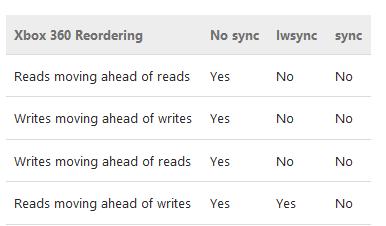 False Sharing
Avoid having data members operated on by different cores on the same cache line
Not doing this results in cache line ping-ponging and degrades performance
Keep the access control flag for shared data on its own cache line to prevent this
Three Independent Layers
Execution
The CPU can execute independently from the cache as long as the cache has the data
Cache
The cache doesn’t have to write any data to main memory in order to ensure cache coherency
Other optimizations exist to further prevent writes to main memory unless really needed. (Example: MOESI)
Main Memory
I/O devices(read GPU) sees this and not caches. You need to really force the data all the way down to main memory if you want another device to be able to read it.
Main memory is REALLY FAR AWAY!!!
Compare And Swap (CAS)
Atomic update of an aligned native sized memory location
32-bit, 64-bit and sometimes other sizes
Operates on the ‘Cache Layer’, not main memory
PowerPC
Load With Reservation (addr)
Conditional Store (addr, newValue)
Returns success(0)/failure(!0)
Intel/AMD
CompareAndExchange (addr, expected, newValue)
Returns the previous value in ‘addr’.
prevValue == expected ? Success : Failure
Example: Compare And Swap (CAS)
PowerPC/PS3:
lwarx / stwcx
The PowerPC processor can hold only one reservation at a time.
Does NOT guarantee that all other prior loads/stores are visible by the other cores
Solution: Add __lwsync or __isync after the successful CAS.
Intel/AMD
lock cmpxchg [ecx], edx
ecx – pointer to the variable
eax – expected value of variable
edx – value to write to IF variable == eax
DOES guarantee that all prior loads/stores are visible by the other cores
Acquire Example (Spinlock)Apple OS code
spinlock_64_try_mp:
	mr r5, r3		// ‘r5’ is our lock address
	li r3, 1		// load default return value ‘success’
1:
	lwarx r4,0,r5	// load with reservation
	li r6,-1		// locked == -1
	cmpwi r4,0
	bne-- 2f		// early out if locked

	stwcx. r6,0,r5	// conditional store
	isync 		// cancel speculative execution
	beqlr++		// if successful CAS return success (r3=1)
	b 1b		// … else, try again
2:
	li r6,-4
	stwcx. r5,r6,r1 	// clear the pending reservation (dummy write)
	li r3,0		// we did not get the lock, return fail (r3=0)
	blr
Release Example (Spinlock)Apple OS code
spinlock_64_unlock_mp:
	lwsync	// complete prior stores before unlock
	li r4,0
	stw r4,0(r3)
	blr
Multi-Core Programming Is Hard
It is wise to use existing OS synchronization primitives (CriticalSection, Mutex, Events)
…unless you really want performance
Mutex.Lock = thousands of cycles
Barriers = ~hundred cycles
Timings in cycles
Thread-Safe != Concurrent
Thread-Safe (my own definition)
Many threads can safely call this function
Does not guarantee progress by more than one thread
Concurrent (my own definition)
Many threads can safely call this function
Most of the threads are having forward progress at all times
Best Practices
Prefer using OS provided CriticalSections
Use the Acquire/Release MemoryBarriers
Align shared data/flags to 128 byte boundaries
Even on Intel/AMD due to hardware prefetching
PS3: When in doubt and you are loading data after a lock, use ‘isync’ over ‘lwsync’
Let your peers review any code written at this level to ensure that your code is functional BEFORE checking in
Take Away
Use specific instructions to force data to other layers
Cache Layer – (Other Cores) - lwsync() and isync()
Main Memory (IO devices) – eioio and sync()
It’s a bit like SPU programming and DMA’s
Explicitly ‘transfer’ data between layers
This is still a very simplified view of how processors work!
Example: Memory Access Modes
Write-Through
Cache-Inhibited
Cache-Coherent
Guarded
Be scared!!
If you’re not scared you didn’t understand this presentation
References
Dr. Dobbs Articles [Herb Sutter]
The Pillars of concurrency
www.drdobbs.com/dept/architect/200001985
Lock-Free Code: A False Sense of Security
www.drdobbs.com/cpp/210600279
Writing Lock-Free Code: A Corrected Queue
www.drdobbs.com/parallel/210604448
A Generalized Concurrent Queue
www.drdobbs.com/parallel/211601363
Memory Barriers: A Hardware view for software hackers
http://irl.cs.ucla.edu/~yingdi/paperreading/whymb.2010.06.07c.pdf
Wikipedia: MESI Protocol
http://en.wikipedia.org/wiki/MESI_protocol
Lock-Less Programming [Bruce Dawson]
http://www.gdcvault.com/play/1751/Lockless-Programming-in
MSDN References
Lockless Programming Considerations
http://msdn.microsoft.com/en-us/library/windows/desktop/ee418650%28v=vs.85%29.aspx
Memory Barrier and _ReadWriteBarrier
http://msdn.microsoft.com/en-us/library/windows/desktop/ms684208%28v=vs.85%29.aspx
http://msdn.microsoft.com/en-us/library/f20w0x5e%28v=vs.80%29.aspx
InterlockedCompareExchange (CAS – Compare and Swap)
http://msdn.microsoft.com/en-US/library/ttk2z1ws%28v=vs.80%29.aspx
PowerPC Documentation
http://www.ibm.com/developerworks/systems/articles/powerpc.html
http://www.opensource.apple.com/source/xnu/xnu-792.2.4/osfmk/ppc/commpage/atomic.s
http://www.opensource.apple.com/source/xnu/xnu-1504.9.37/osfmk/ppc/commpage/spinlocks.s
Intel – Chapters 8.1, 11.2 and 11.4
ftp://download.intel.com/design/processor/manuals/253668.pdf